GW signal associated with GRBs & prospects for coincident detection
Tania Regimbau 
Toulouse, 24/09/10
[Speaker Notes: Well thank you to the the jury members for coming. I know some of you woke up very early  to arrive on time for this presentation.
The stochastic background.
This talk will be devided into two parts. In a first part I’ll speak about the detection  with ground based interferometers such as LIGO or Virgo and in a second part, I’ll discuss some astrophysical models.]
Einstein General Relativity (1916)
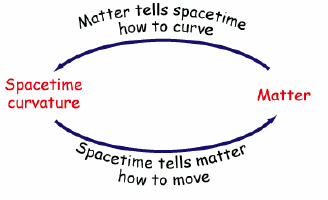 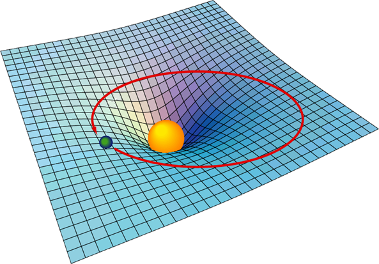 “Mass tells space-time how to curve, 
and space-time tells mass how to move.“
John Archibald Wheeler
Gravitational Waves
GWs are space-time perturbations created by asymmetric acceleration of masses or non stationary field, propagating at the speed of light.

 Weak field approximation of the metric (background metric nearly flat):



 Linearized Einstein’s equation (jauge TT*)



 Outside sources (       = 0 ) , wave equation:




* Defined by geodesics of falling test masses
GW Polarization (jauge TT)
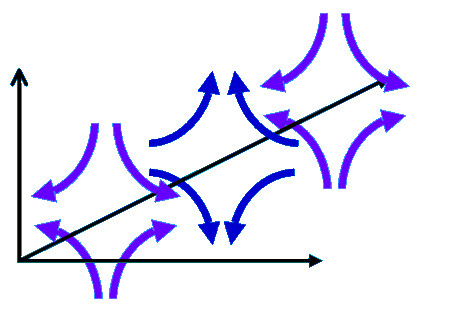 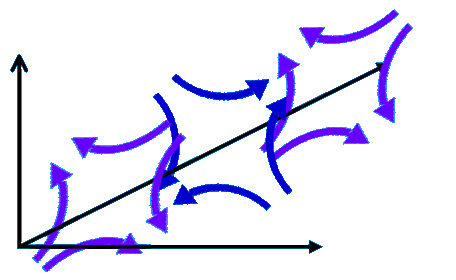 Generation of GWs
quadrupolar approximation  (                 Thorne 1980):




 mass quadrupole moment: 






 GW energy emitted:
Indirect Evidence: PSR B1913+16
discovered by Hulse & Taylor in 1974 at Arecibo (Nobel Prize in 1993)

 orbital decay, due to the emission of GW, in precise agreement with GR ~0.2%
 will take another 300 million years to merge
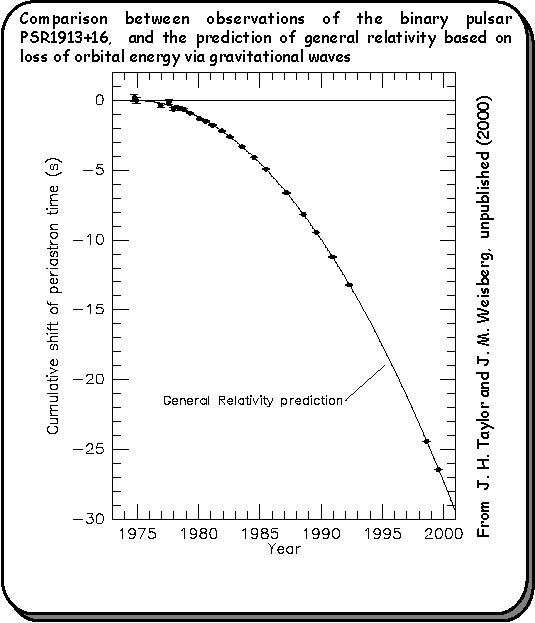 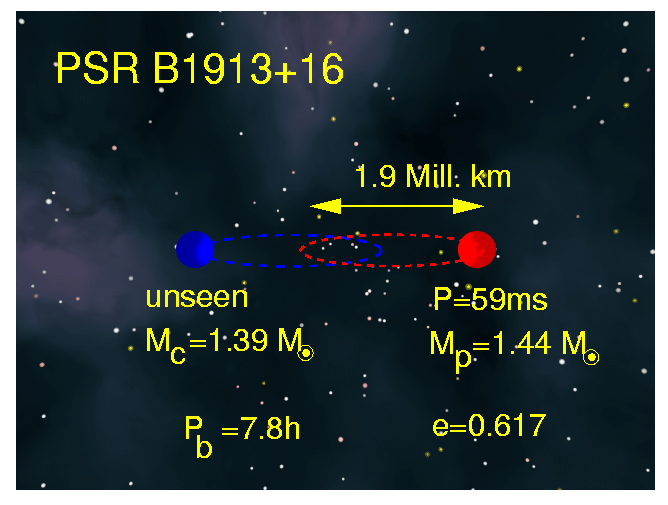 L
L- ΔL/2
L
L+ΔL/2
Δφ = 0
Δφ ∝ ΔL
GW Interferometry
GW interferometers measure the phase difference caused by passing GWs, which stretch one arm as they compress the other.
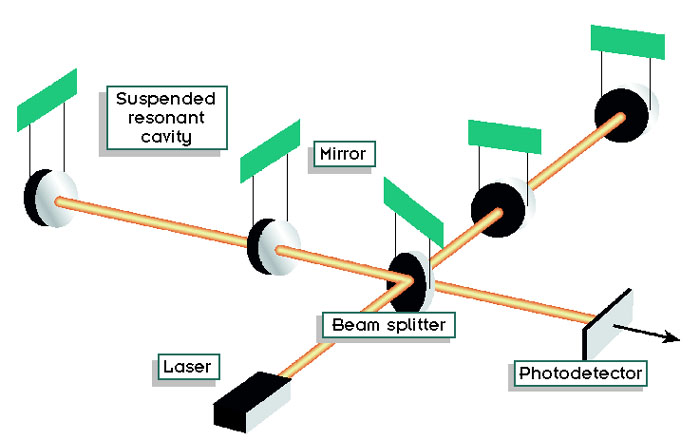 laser
h=ΔL/L=10-21
Global Network of Interferometers
VIRGO 3 km
GEO600
LIGO 4 & 2 km
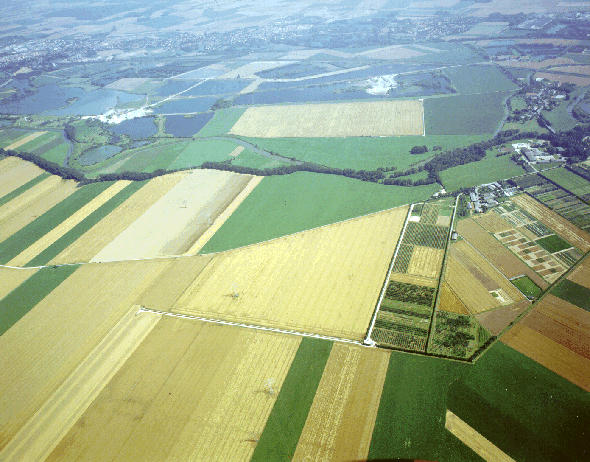 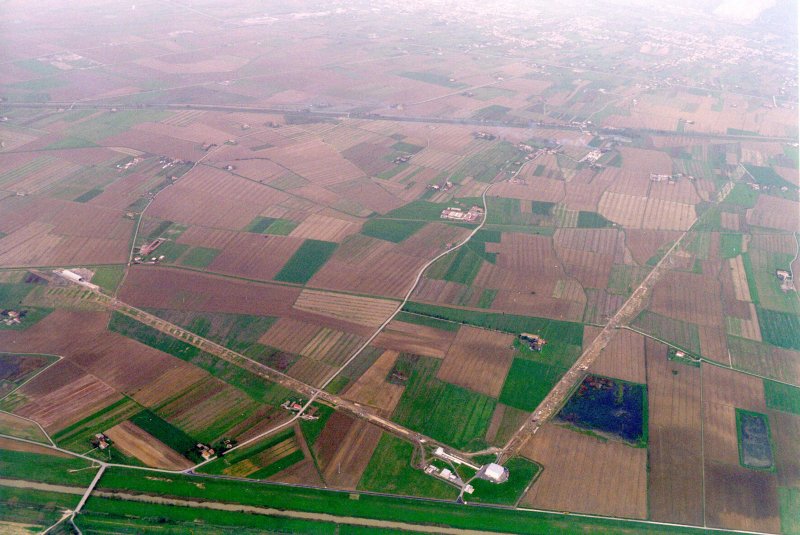 TAMA300
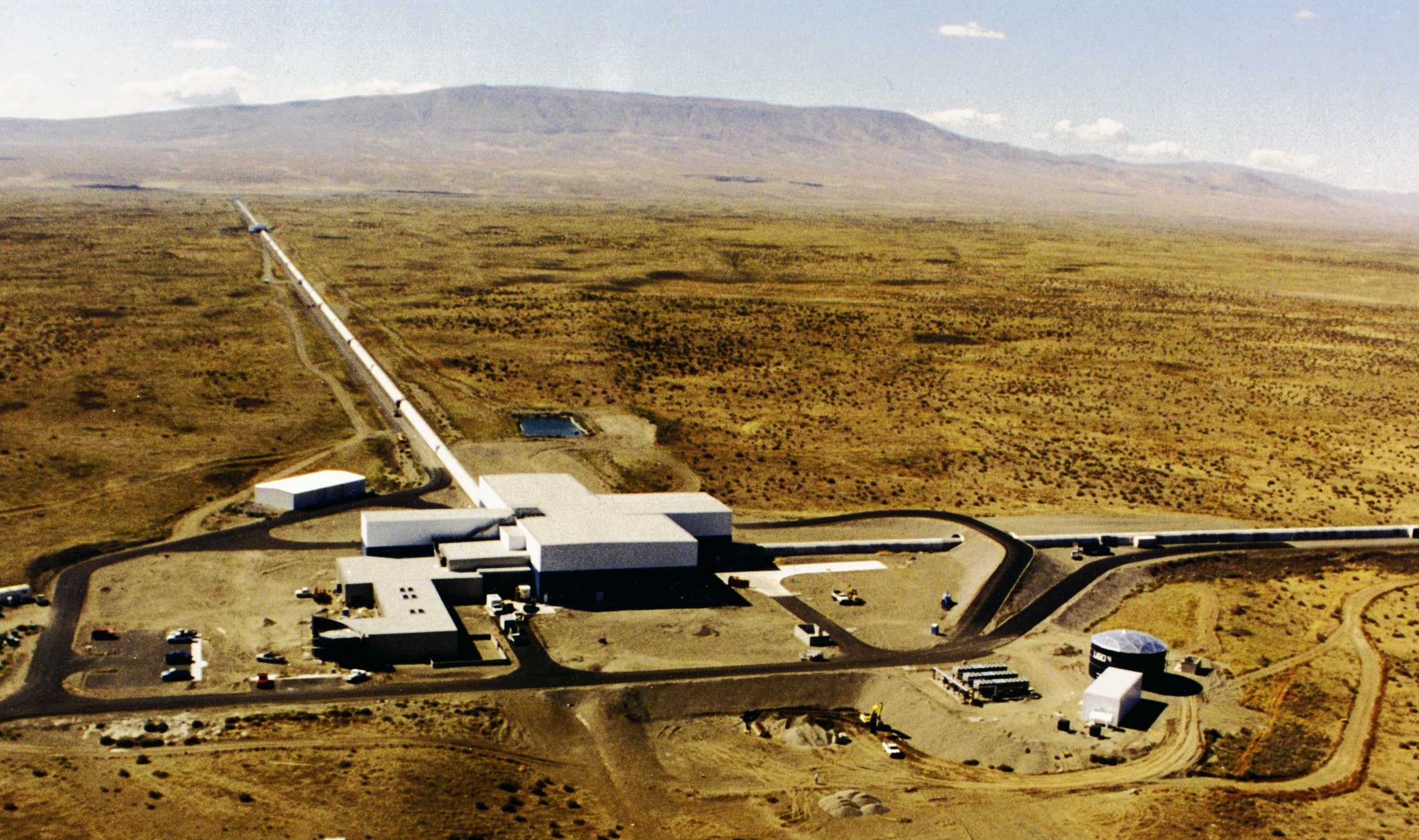 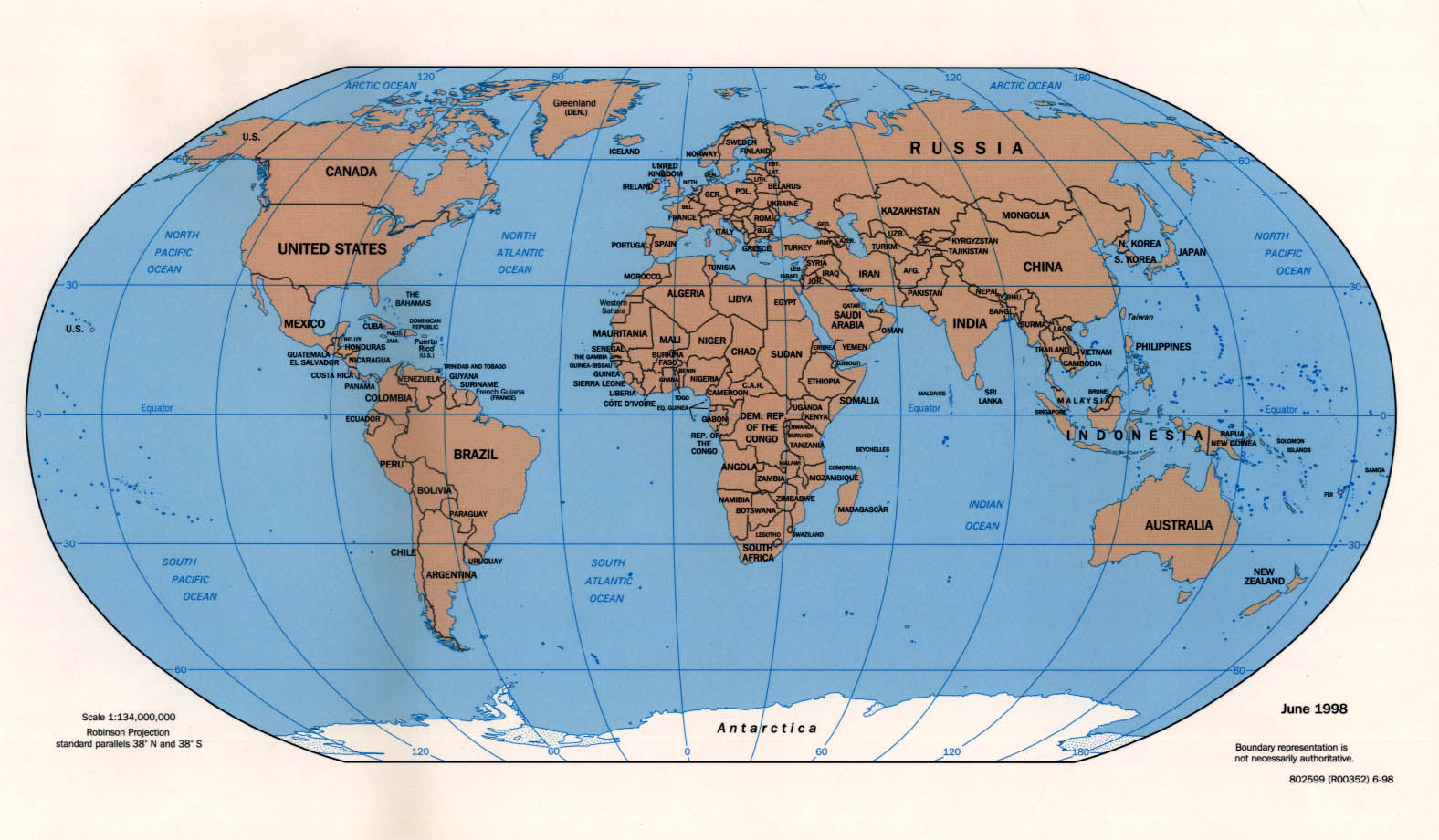 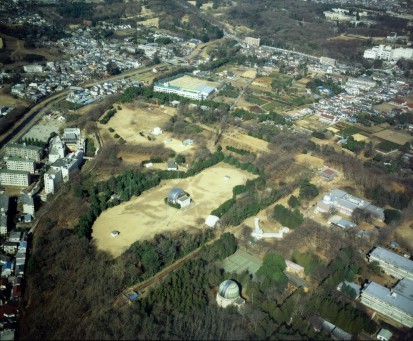 LIGO 4 km
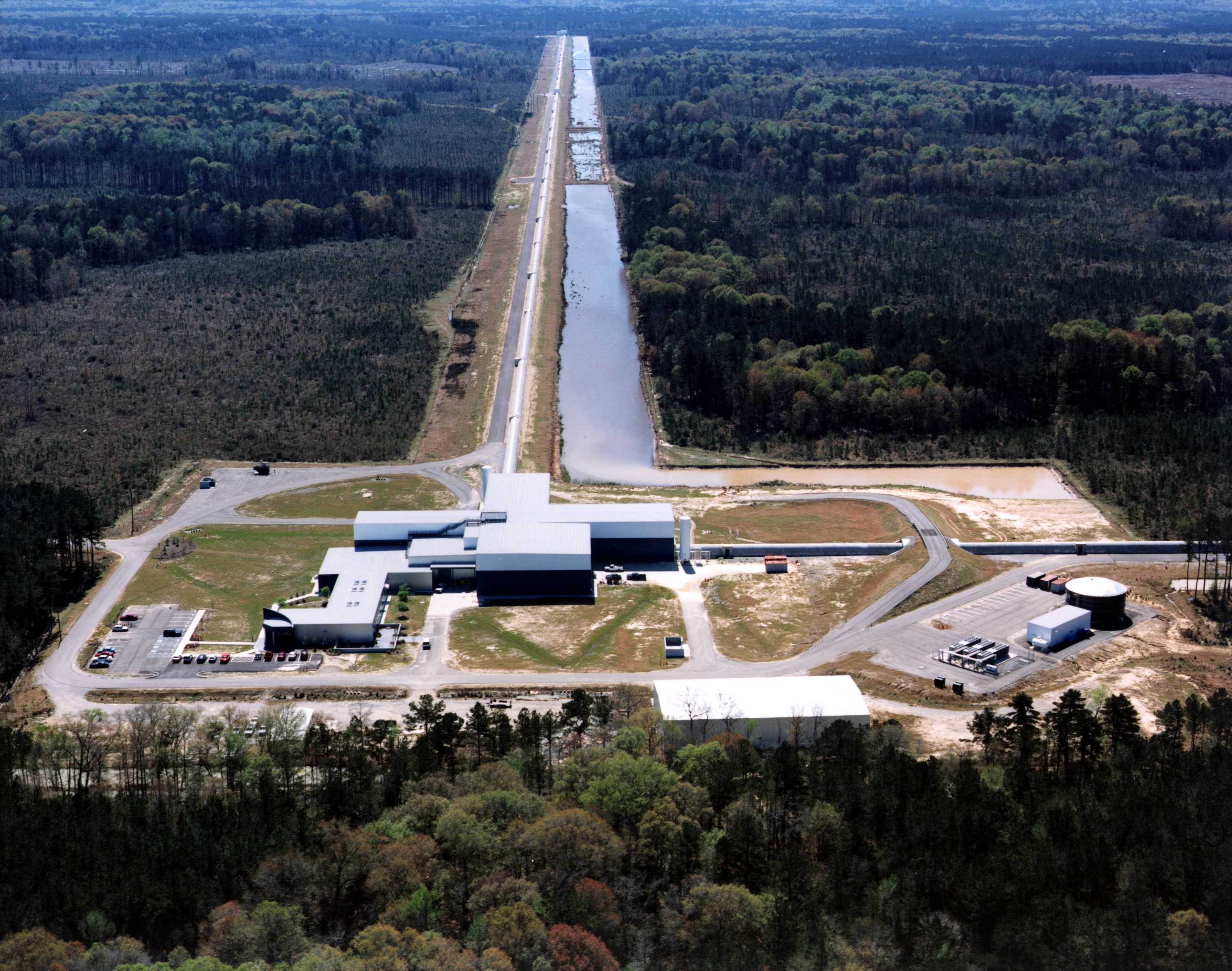 + resonant bars and spheres, LISA
Global Network of Interferometers
Ad VIRGO 3 km
GEO600 HF
Ad LIGO 4 & 2 km
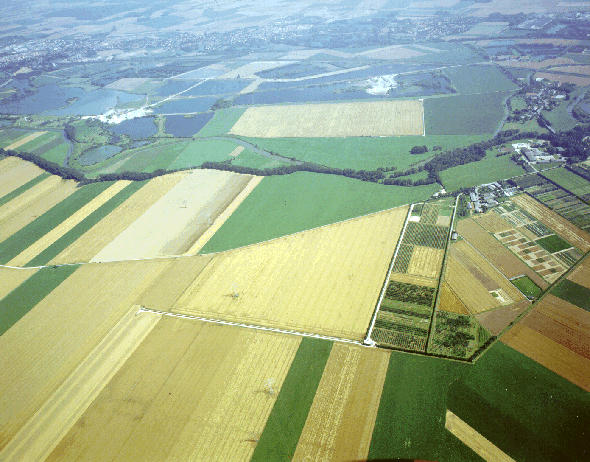 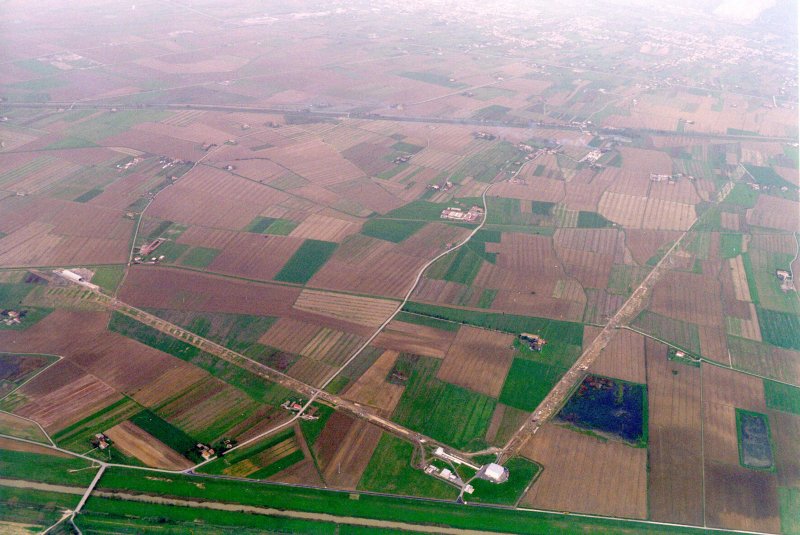 LCGT
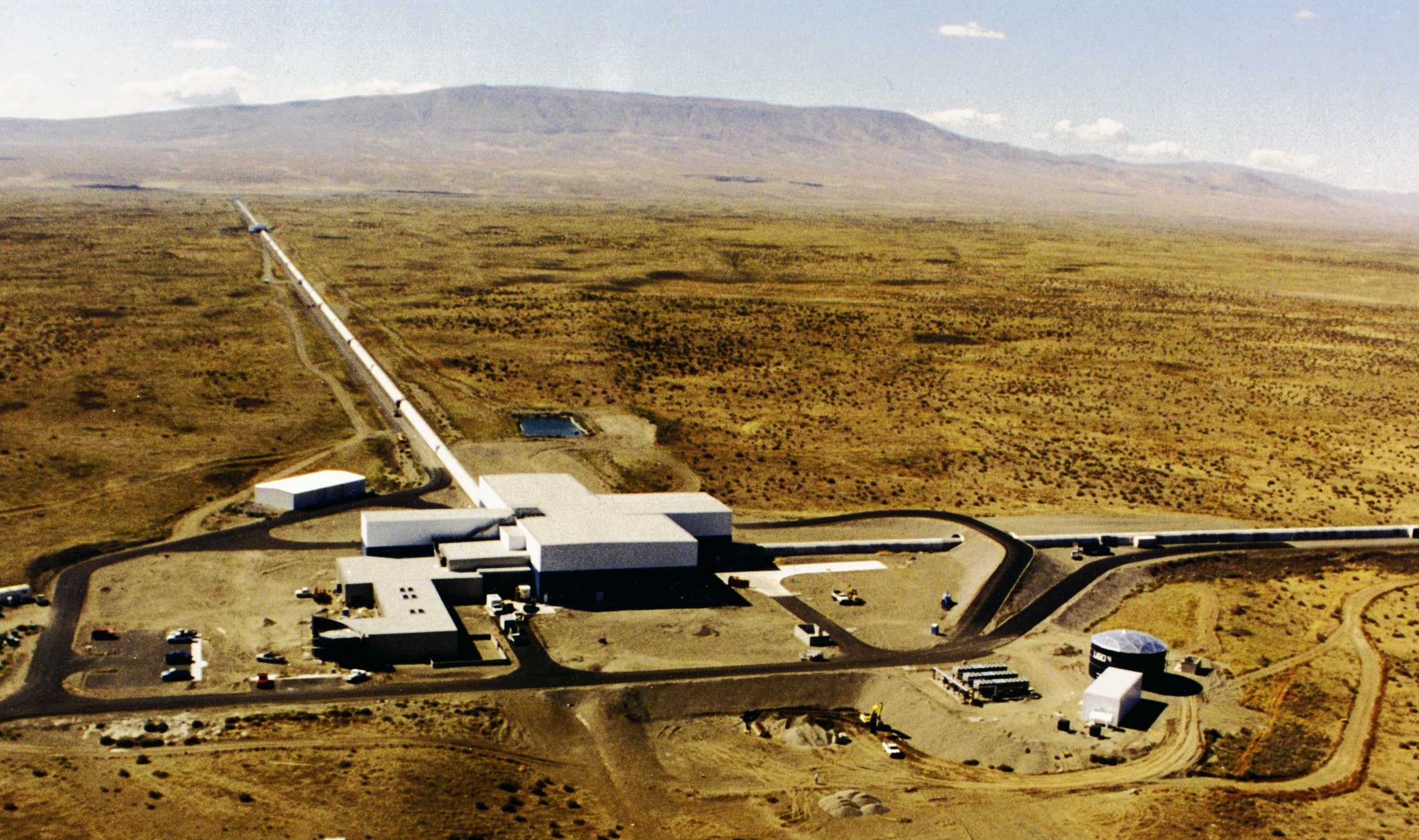 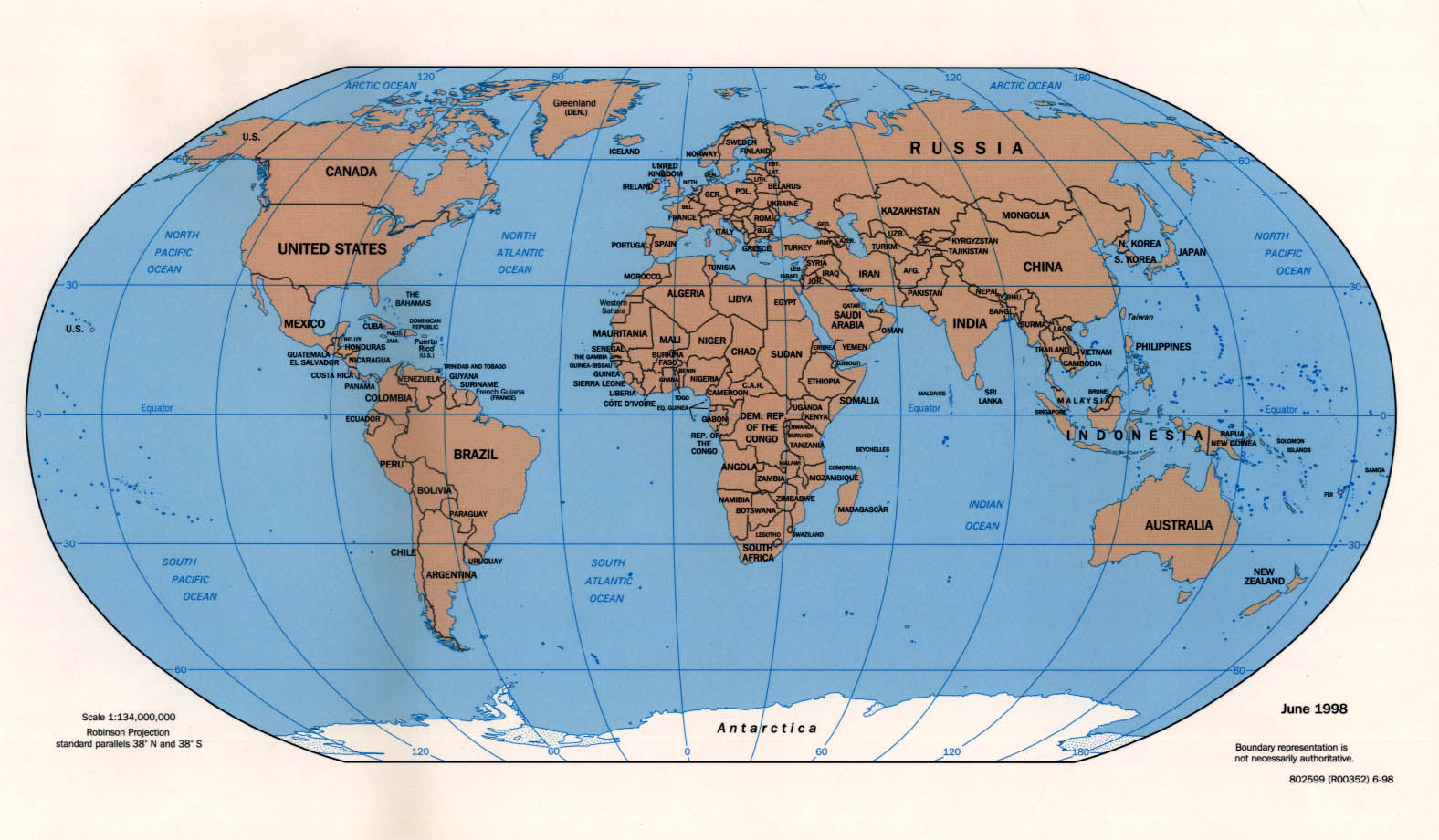 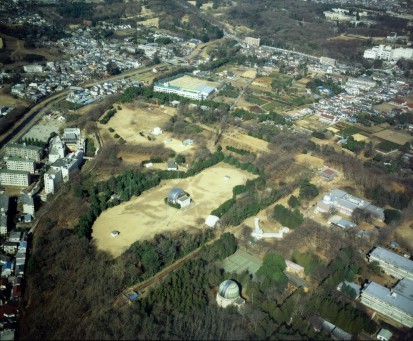 Ad LIGO 4 km
South LIGO
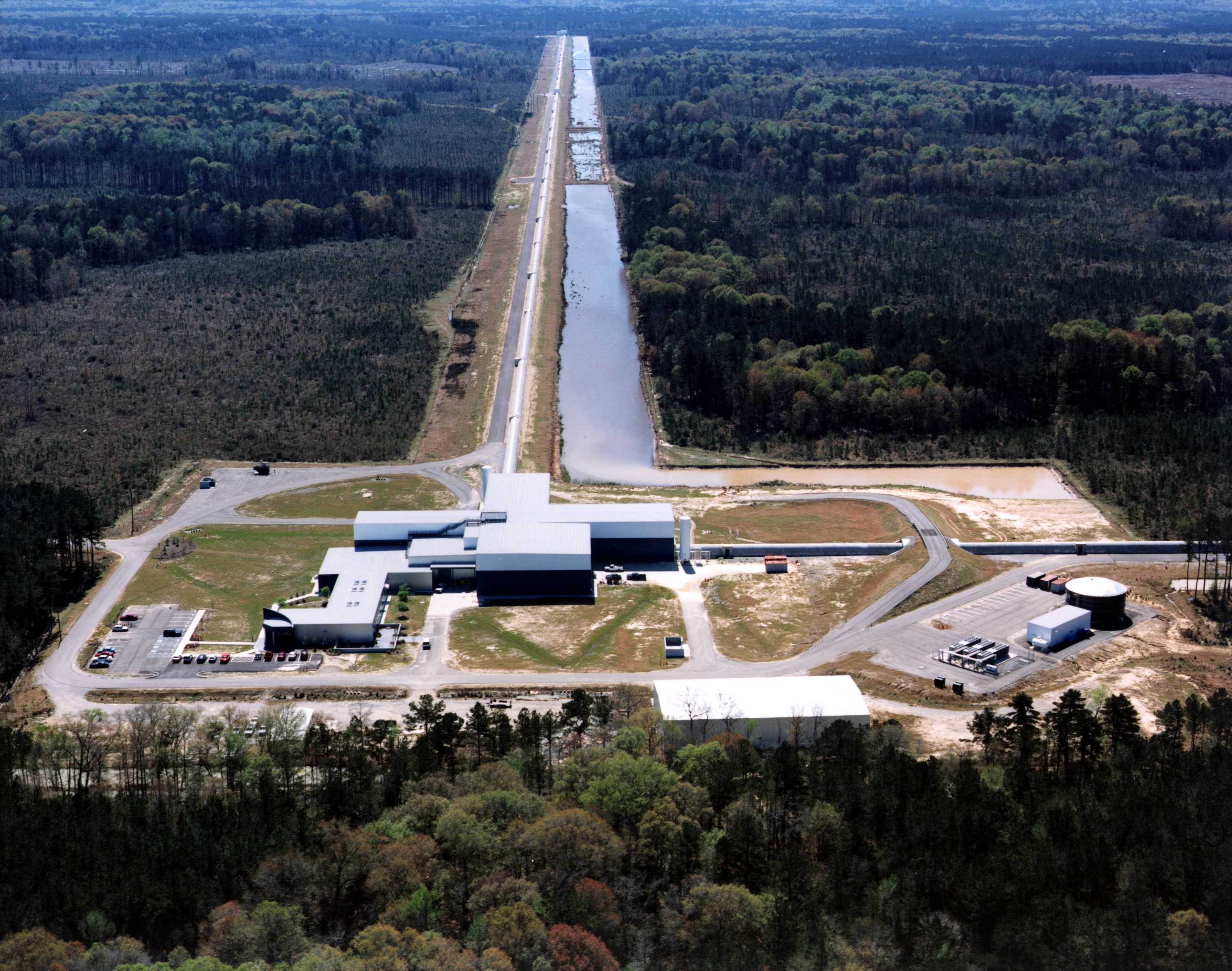 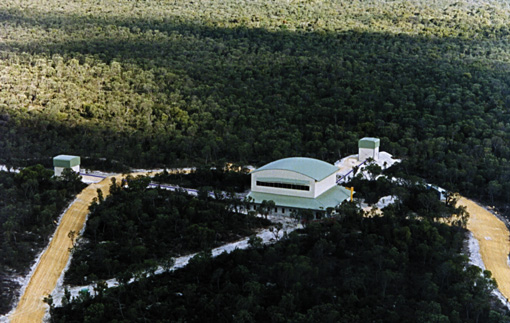 2nd GENERATION ~2015
Global Network of Interferometers
Ad VIRGO 3 km
GEO600 HF
Ad LIGO 4 & 2 km
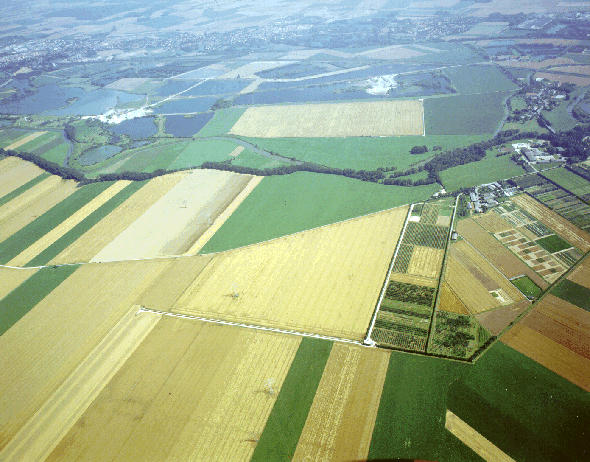 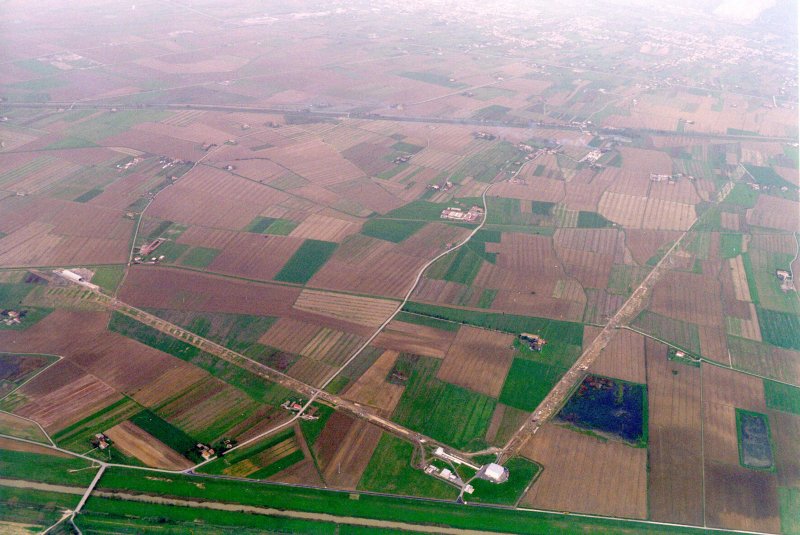 LCGT
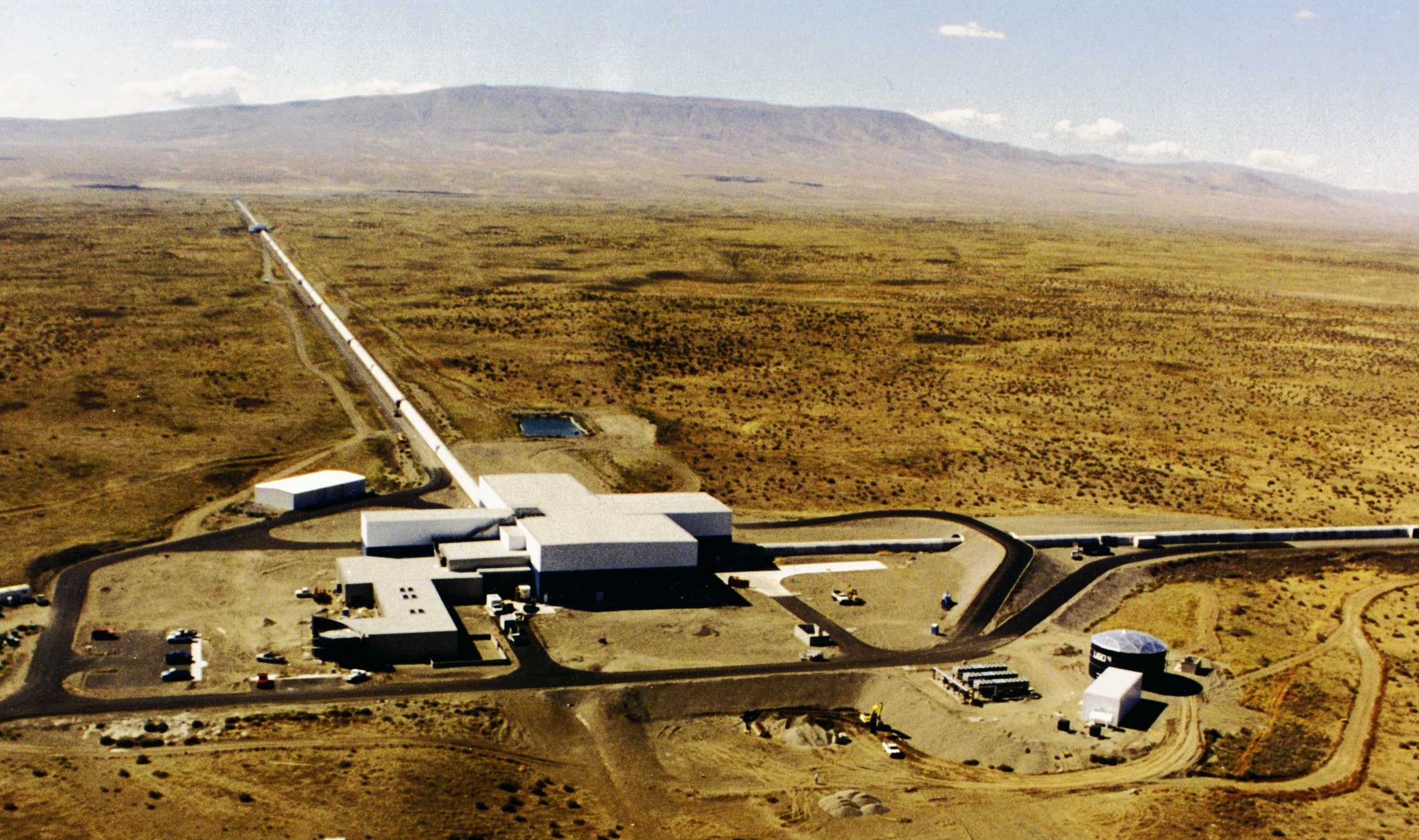 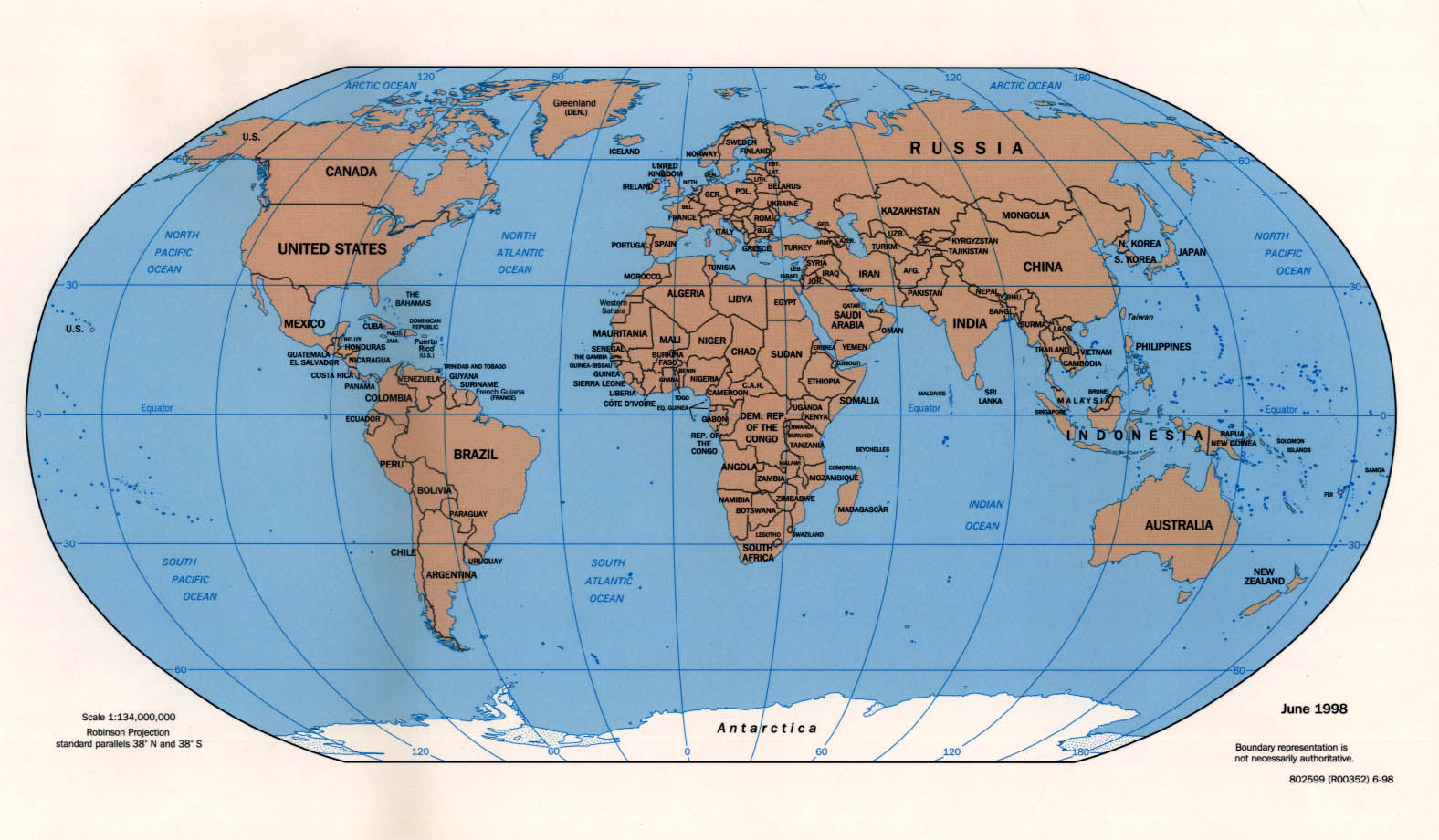 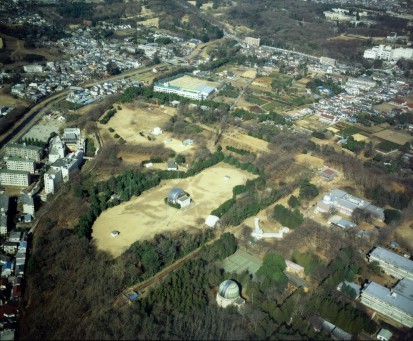 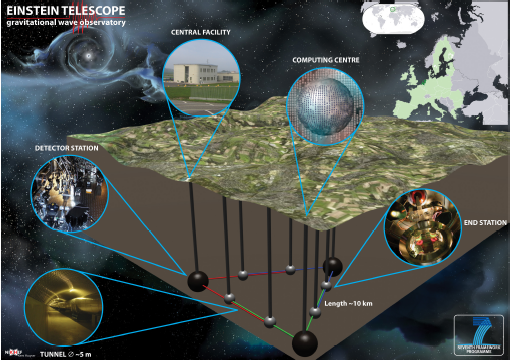 Ad LIGO 4 km
South LIGO
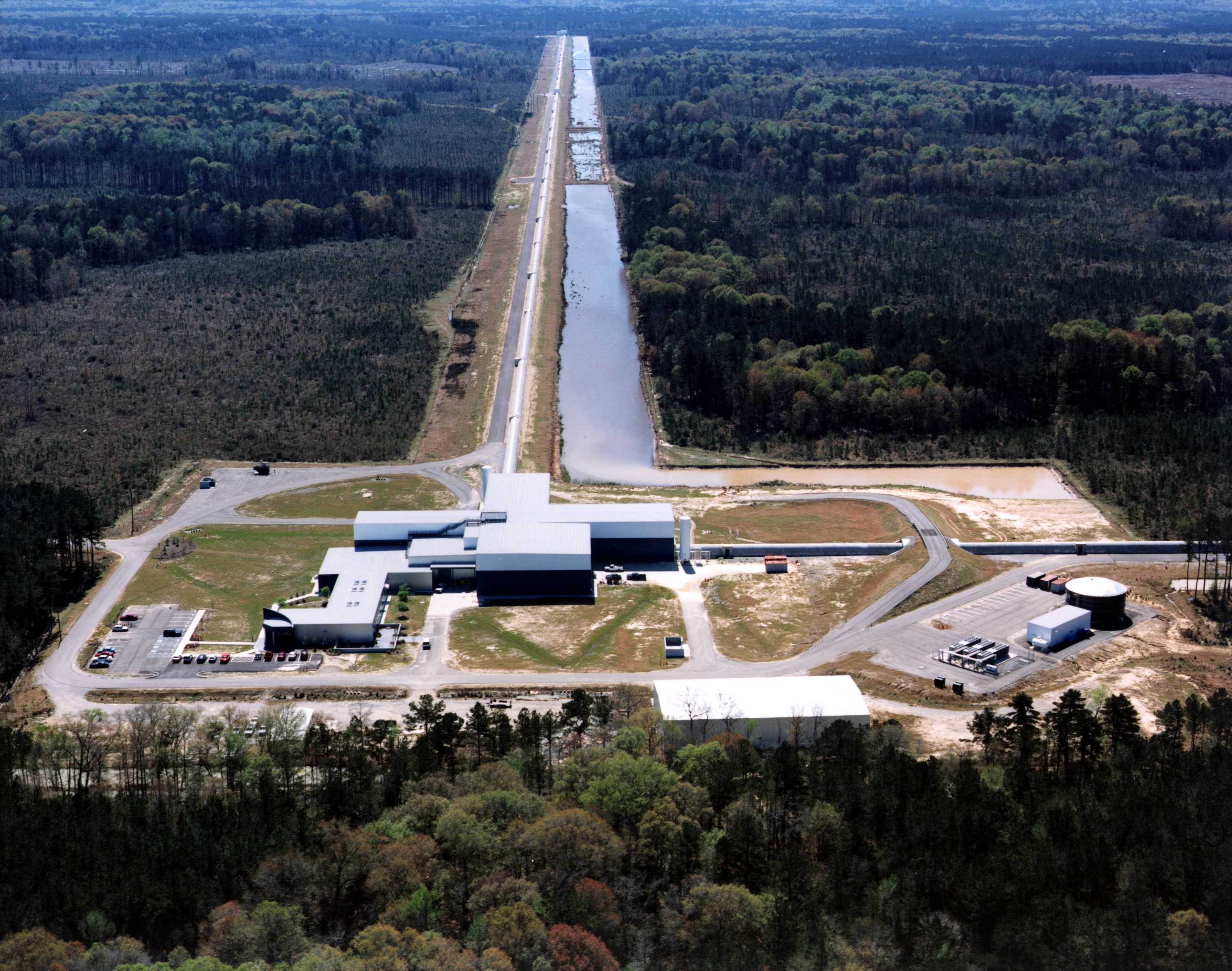 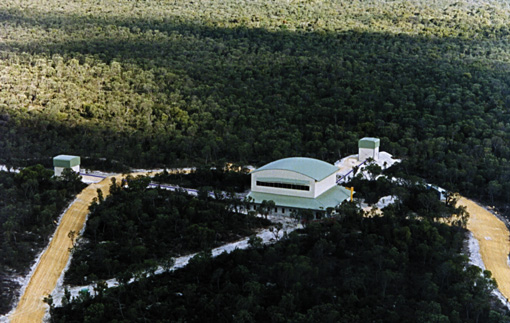 3rd GENERATION ~2025
Detector Noise
Seismic Wall
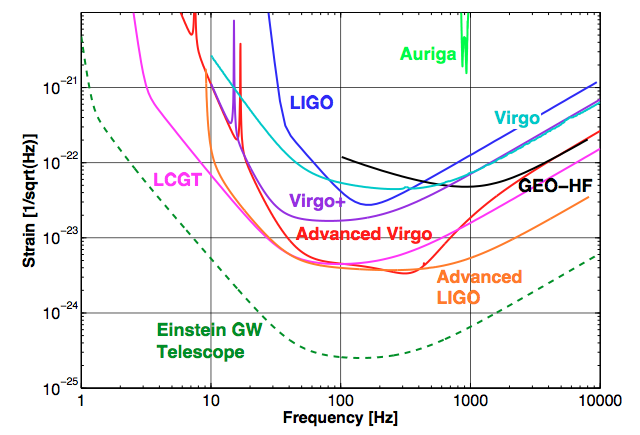 X 10
Detector Directionality
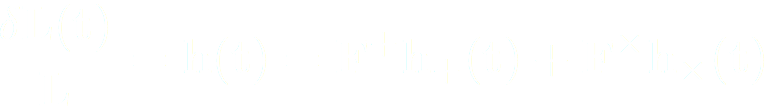 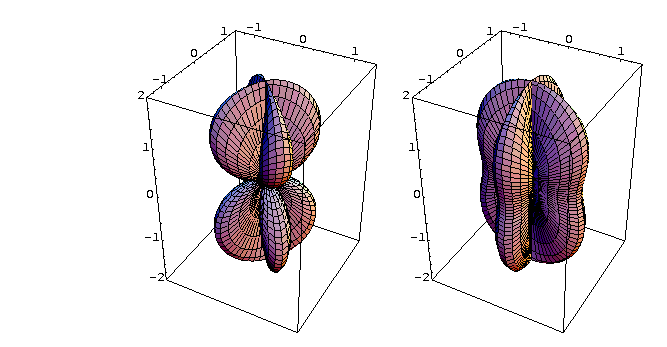 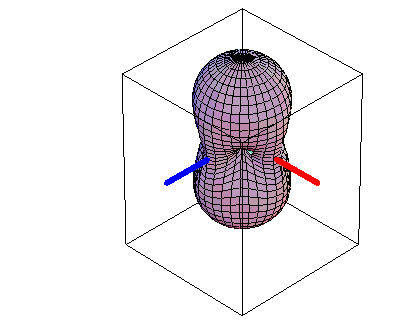 “” polarization
“” polarization
RMS sensitivity
GW Sources
Periodic
Pulsars, LMXB
Compact binary coalescence
 Inspiral,merger, ringdown
Neutron stars, Black holes
Bursts
Core collapse to NS or BH, Cosmic strings
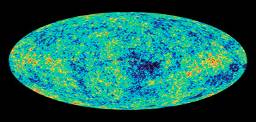 Stochastic Background
GRB progenitor models
Fireball Model : « For both long and short bursts, GRB powered by the formation of a central fast rotating  BH plus an accretion disk »
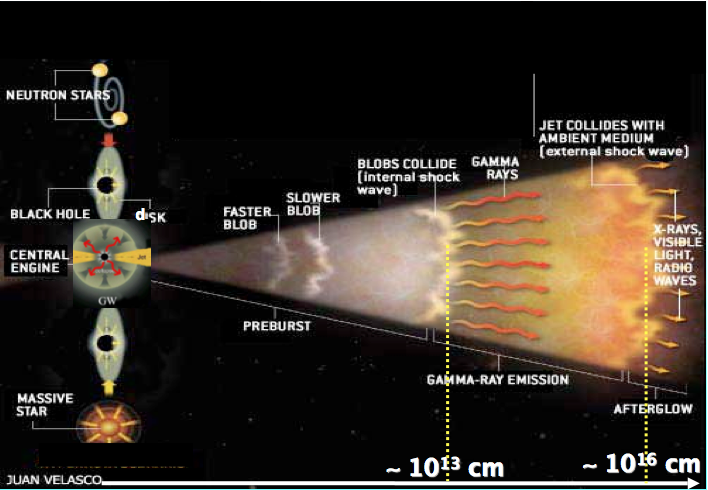 short GRB =
Binary coalescence
Compact binary
NS- NS or NS-BH
(+~15% of SGR)
long GRB =
Core-collapse to BH
(or ms magnetar)
Model of Core–collapse (LGRB)
Observational support

 star forming regions
 Type I collapsar : type Ib/c supernova (W-R) signature in afterglows for z < 1 (bump)
 Core-collapse to magnetar : long lived plateau in the X-ray afterglow of SL-GRB (slowly rotational energy decreased into a relativistic outflow via magnetic dipole emission)
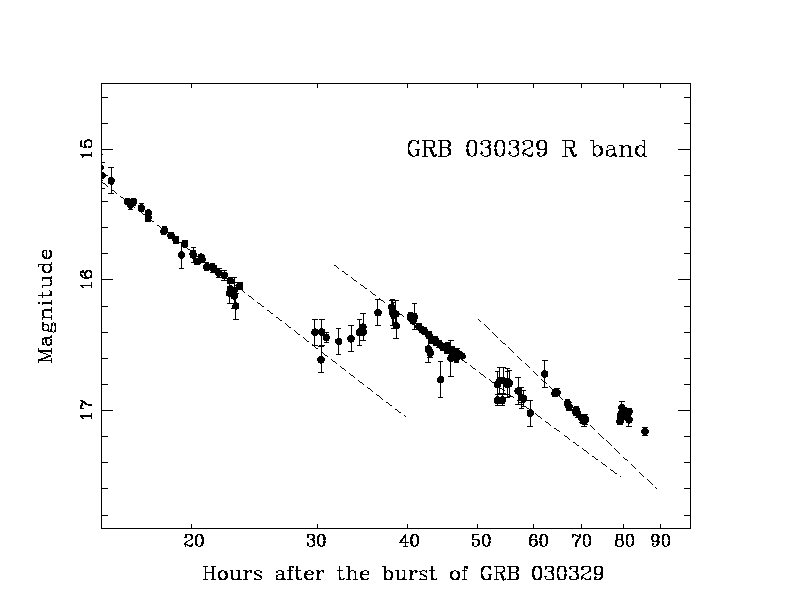 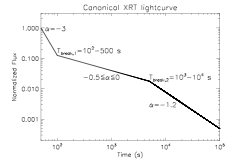 Corsi et Meszaros, 2009
GW Emission from Core Collapse
Core-collapse to BH:

 distorted BH QNM exited by fallback, fragmentation








 torus fragmentation, instabilities (oscillations, bar modes)
   
     



 
 Core-collapse to magnetar (QNM, bar modes, r modes…)
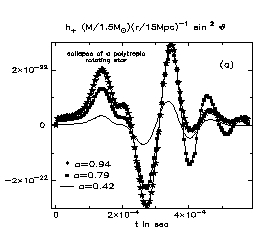 Stark & Piran, 1985
GW emission from binary coalescence
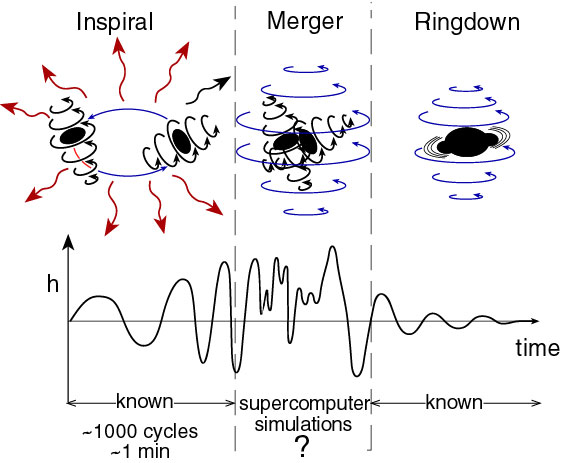 3 phases:
  
 - inspiral : very well modeled up to LSO

  - plunge : unmodelled 
  - ringdown : very well modeled


 Inspiral phase:
as for core-collapse
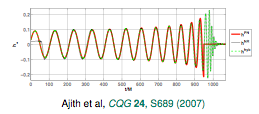 Horizon/Rate
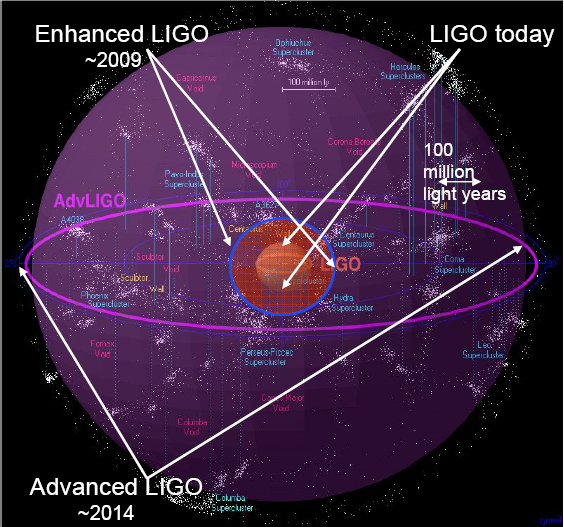 l
LIGO/Virgo results
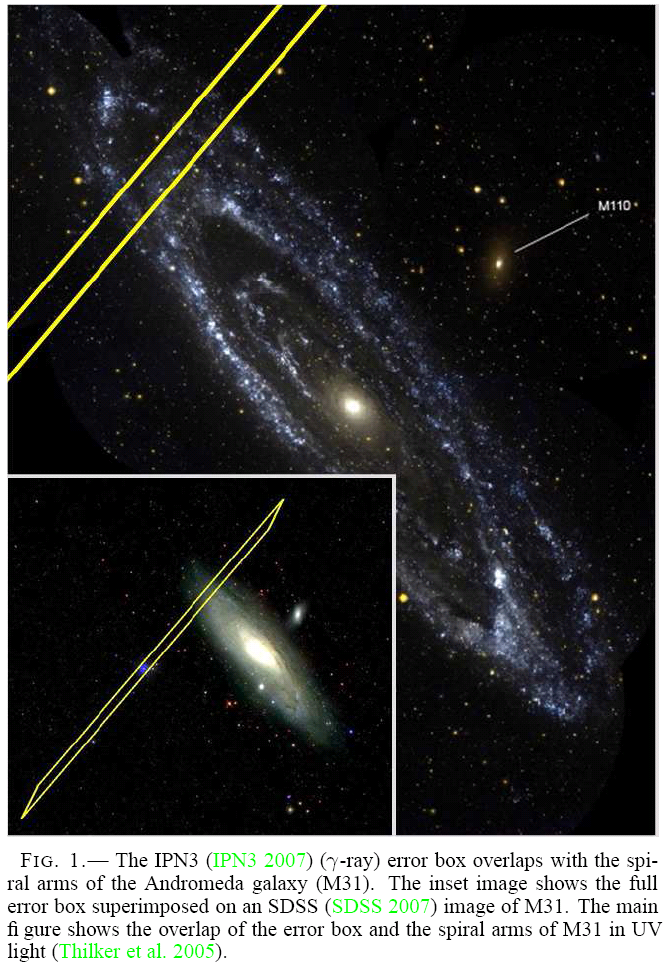 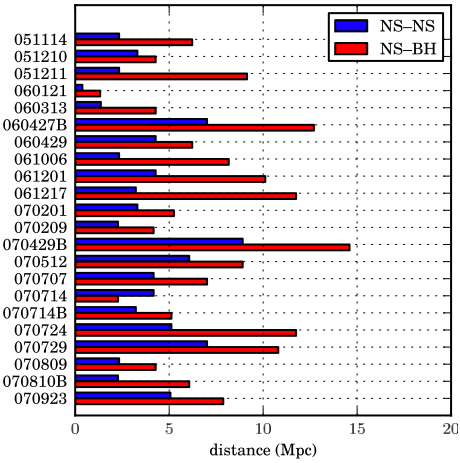 GRB 070201
No plausible GW signal found;very unlikely to befrom a binary merger in M31
Abbott et al. (LSC & Virgo), ApJ 715, 1454 (2010)
22 short GRB (SWIFT)
Median 90% CL distance limits : 
    NS-NS: (1.4/1.4) M⊙: 3.3 Mpc 
    BH-NS: (1.4/10) M⊙: 6.7 Mpc
Abbott et al. (LSC & Virgo), ApJ 681, 1419 (2008)
Compact binaries as standard candles
ET expects to see ~1 million of NS-NS a year up to z~2

The inspiral signal will be observed for several days (can extract intrinsic parameters with high accuracy)

 can measure both apparent (amplitude) and absolute luminosity (phase), and deduce distance = self calibrated standard candles (no cosmic distance ladder required)




 need other observations to determine redshift (short-hard GRB, mass measurement, host galaxy)
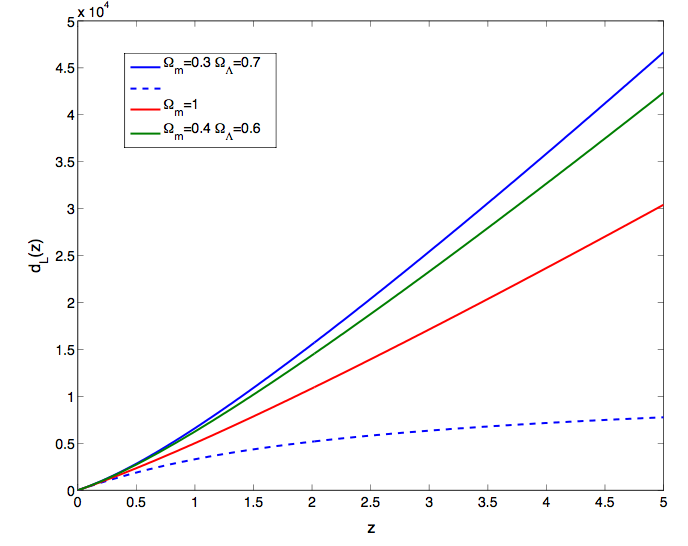 Cosmology with NS-NS
Advanced LIGO-Virgo : constrains Hubble constant to a few percent (Nissanke et al., arXiv:0904.1017)

 Einstein Telescope: (Sathyaprakash et al., arXiv:0906.4151)   
      - Hubble constant  
      - density of matter (~15%) and dark energy (3-4%)
      - DE EOS parameters w0 and wa  
(GW+CMB+SNIa+BAO improves by 6% CMB+SNIa+BAO)
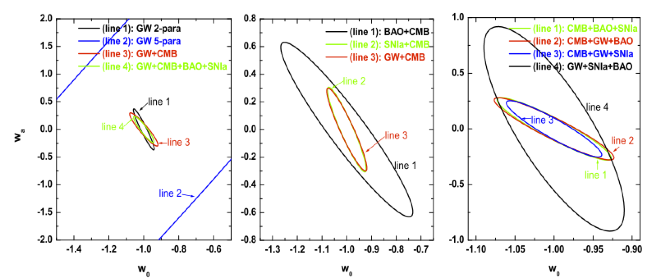 Zhao, Baskaran, Li, CVDB, in preparation
Summary
expect GW/GRB association

Coincident detection would increase our confidence in a detection and improve parameter estimates 

 GW emission provide direct information on the GRB precursor

 most promizing sources for next generations of GW detectors = SHGRB

 with ET,  GW/GRB detection provide a tool to study cosmology

 the ideal for the future, a GRB mission optimized for SHGRB during ET